Big Ideas for REKS4 Curriculum
Christianity
Practices (AQA a)
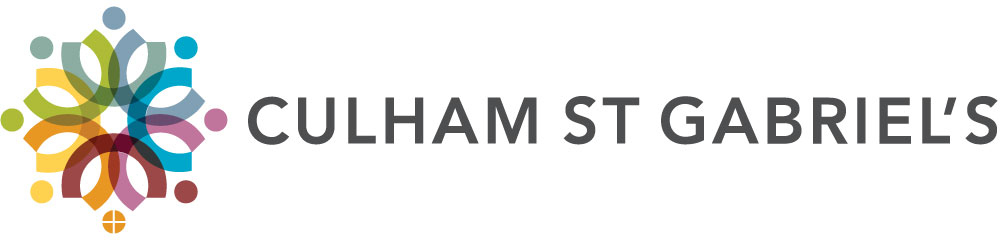 Created in 2019. Project funded by
AQA a: CHRISTIANITY, PRACTICES
Worship and festivals
Different forms of worship and their significance:
liturgical, non-liturgical and informal, including the use of the Bible
private worship.
Prayer and its significance, including the Lord’s Prayer, set prayers and informal prayer.
Role and meaning of the sacraments:
meaning of sacrament
Baptism: significance for Christians; infant and believers’ baptism;  different beliefs about infant baptism
Eucharist:  significance for Christians, including  different ways in which it is celebrated and different interpretations of its meaning.
The role and importance of pilgrimage & celebrations including:
• contrast pilgrimages of Lourdes and Iona
• Christmas & Easter; importance for UK Christians 
- Role of local church including food banks and street pastors
-Place of mission, evangelism and Church growth.
- Worldwide Church including:
• working for reconciliation
• Christian churches’ response to persecution
• work of one of the following: CAFOD, Christian  Aid, Tearfund.
KS4: AQA A
Christianity: Practices